Shared Governance:
The Charge: Shared Governance is:
is a TENET of universities as intellectual communities
requires COLLABORATION through established structures & procedures that recognize the contributions & requirements of all members of the university
What we all agree upon:
is a decision-making PROCESS
is centered on COMMUNICATION, TRUST & RESPECT
What brings us to this moment?
Great Colleges to Work For survey. (& HLC & now State) 
GC Survey showed: 
An erosion of confidence in and understanding of shared governance at UW
Shared governance means different things to different people. 
The scopes of authority and responsibility are not clearly understood.
The Shared Governance Working Group:
Caroline McCracken-Flesher (Professor, English & a past chair of Faculty Senate) Working Group Chair
Jacquelyn Bridgeman (Professor of Law; Director, School of Culture, Gender & Social Justice)
Adrienne Freng (Chair, Criminal Justice & Sociology; Chair elect Faculty Senate)
Warrie Means (Assoc Dean Agriculture and Natural Resources, and a past chair of Faculty Senate)
Robert Sprague (Professor, Legal Studies in Business)
Charge to SGWG:
to engage the university community … in open discussions about shared governance at UW, and 
to provide educative experiences that will clarify and improve understanding of shared governance at UW. 
					Para 4
Desired Outcomes:
PYTHIAN PAPER on Shared Governance that, at minimum, addresses cornerstone principles and provides recommendations for good practice, and 
any additional RECOMMENDATIONS for restructuring of procedures or processes that may be needed to support successful shared governance. 	(note: SIWG role)
Process:
Prompts: Four Concepts of S-G
Shared Governance as Equal Rights. 
Shared Governance as Consultation..
Shared Governance as Rules of Engagement. 
Shared Governance as a System of Aligning Priorities. Shared governance is a system of 
open communication aimed at aligning priorities, 
creating a culture of shared responsibility for the welfare of the institution, and 
creating a system of checks and balances to ensure the institution stays mission-centered.
				Association of Governing Boards
The Questions So Far …
SURVEY:
What model do we pursue?
What model do you prefer? 		—>Aligning priorites

FOCUS GROUPS:
What do we do well? / What are our ideals?
What are our challenges?
What are our strengths/opportunities toward aligning priorities?
Where and how do we share responsibilities and decision making? (given particular roles)
Emerging Themes
All constituencies are committed to UW’s mission of teaching, research, and service to the state. 
All agree we need to:	
Align Priorities
Have and follow established processes
Make our processes properly consultative (including the appropriate stakeholders)
Value service, prepare for service, and select of our best for service
Emerging Definitions:
A University is an intellectual community whose members carry unique roles and responsibilities to knowledge, education, and the community at large. 
Consultation means initiating discussion early, at the appropriate levels, hearing what is said, and communicating back.
Leaders are members of the community.
Service is a key component of the successful intellectual community. Communities need to prepare their members for service, and to select of their best for service.
Shared Vision:
When priorities are aligned and processes are honored, there is a trust dividend that builds and maintains a functional intellectual community of faculty, students, administrators and state
Next Steps:
(Then A Pythian Paper Occurs…)
Our Role Today …
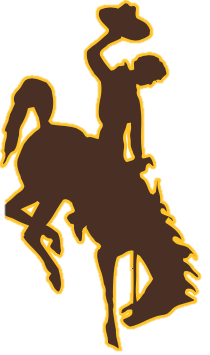 1. We’re always happy to talk …

2. We’re even more happy to listen …

3. And September, we write …